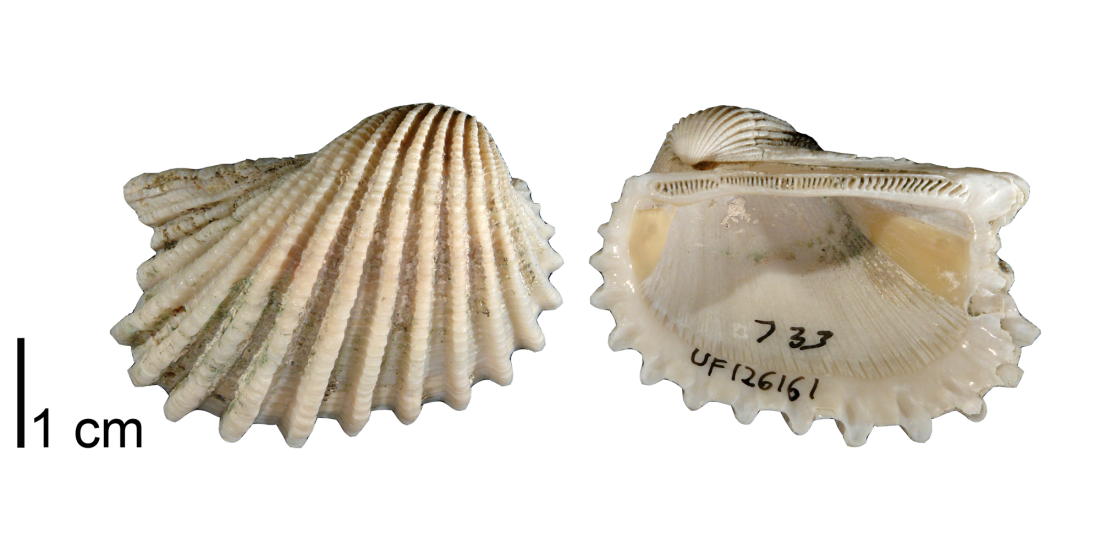 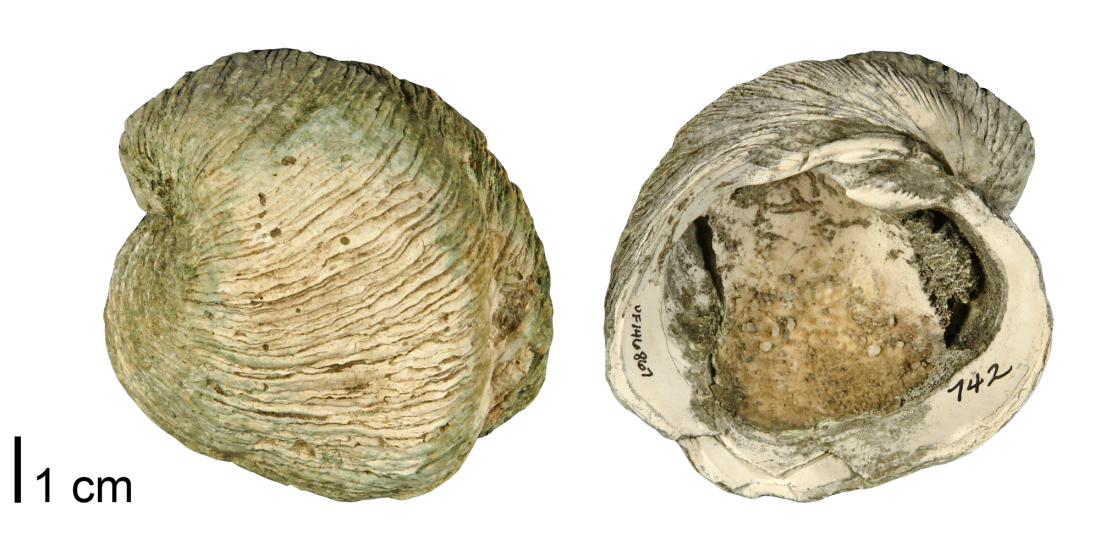 A
B
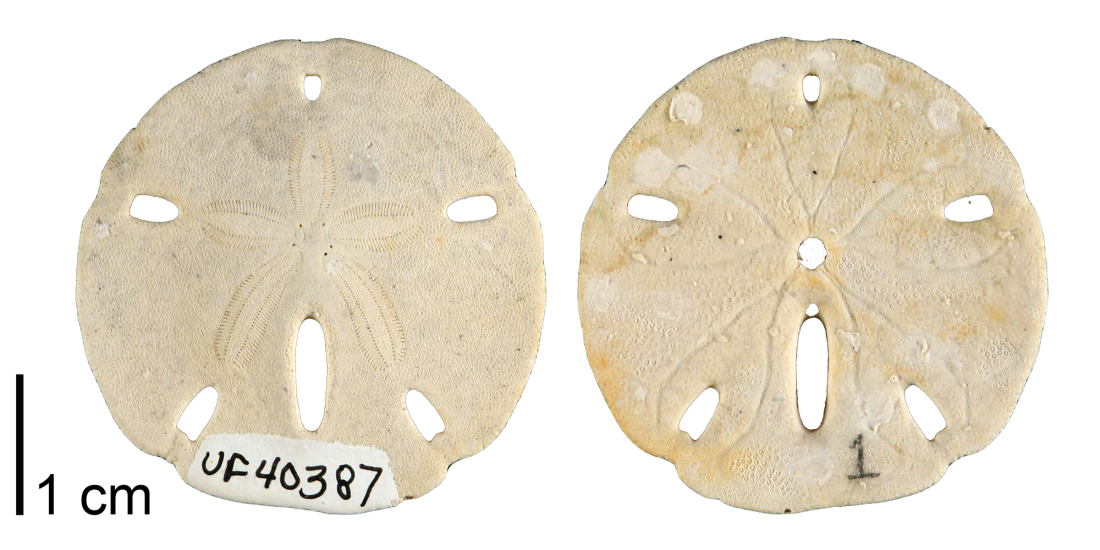 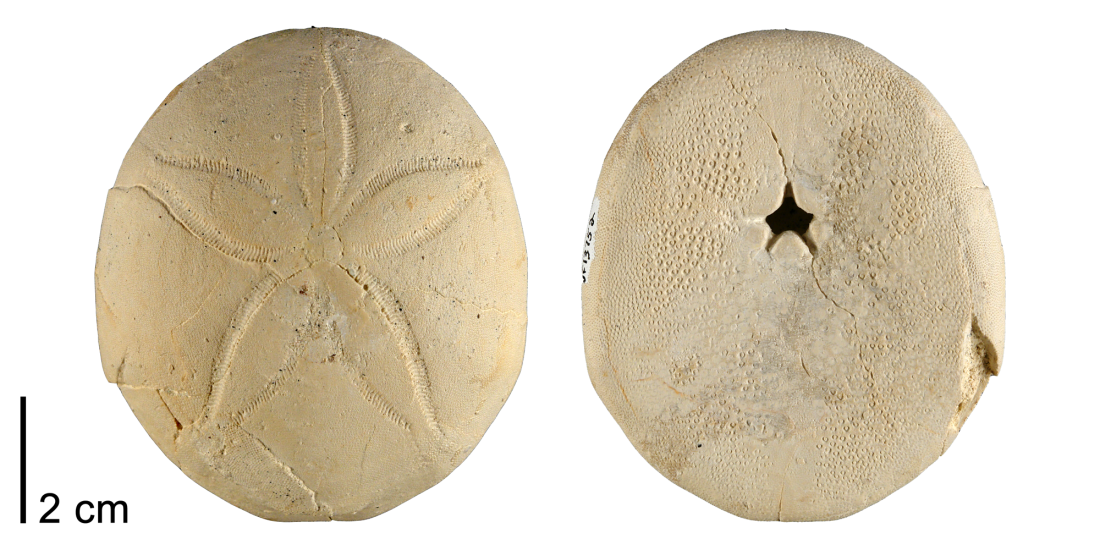 D
C
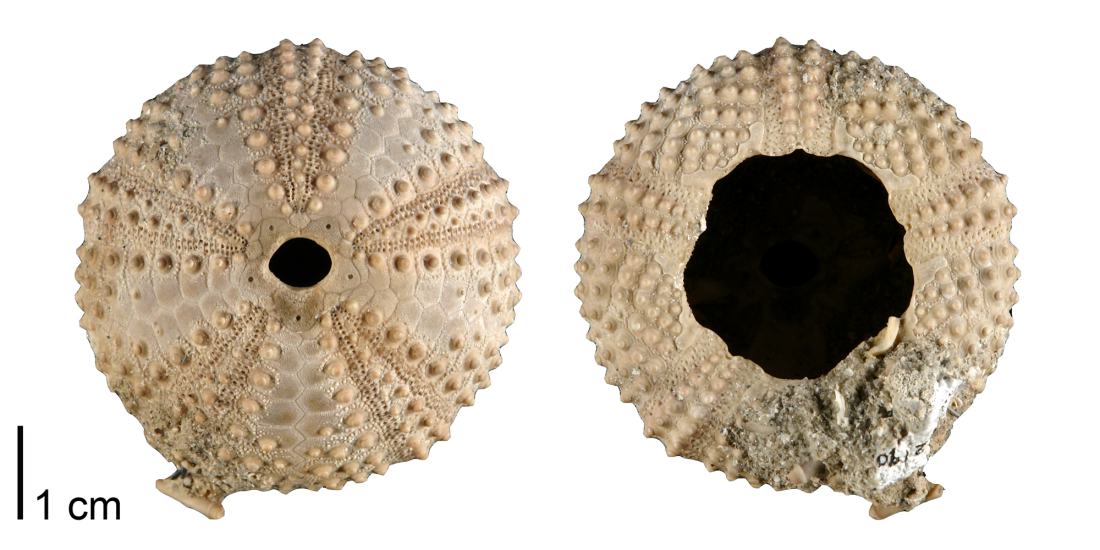 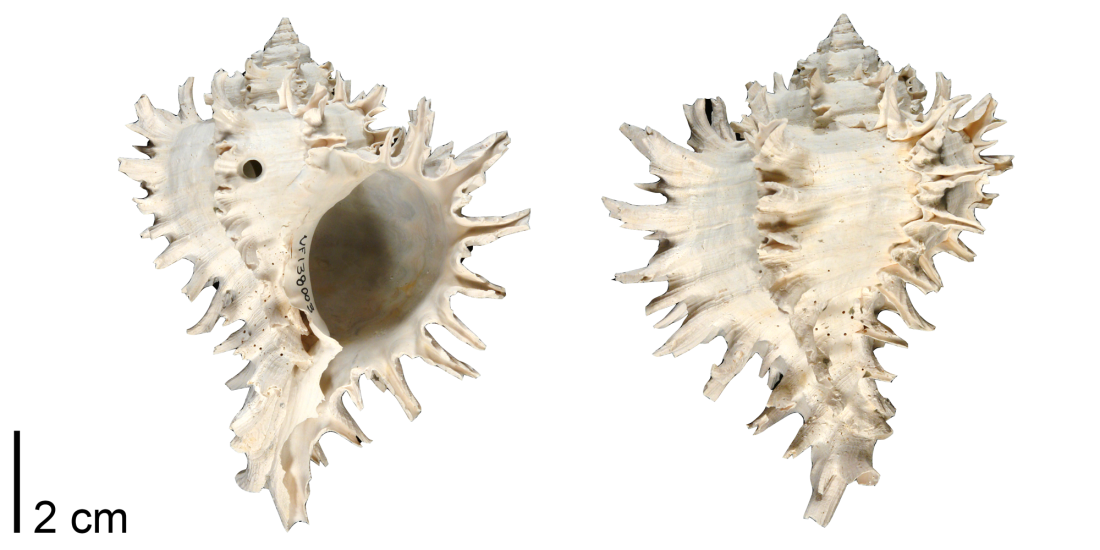 E
F
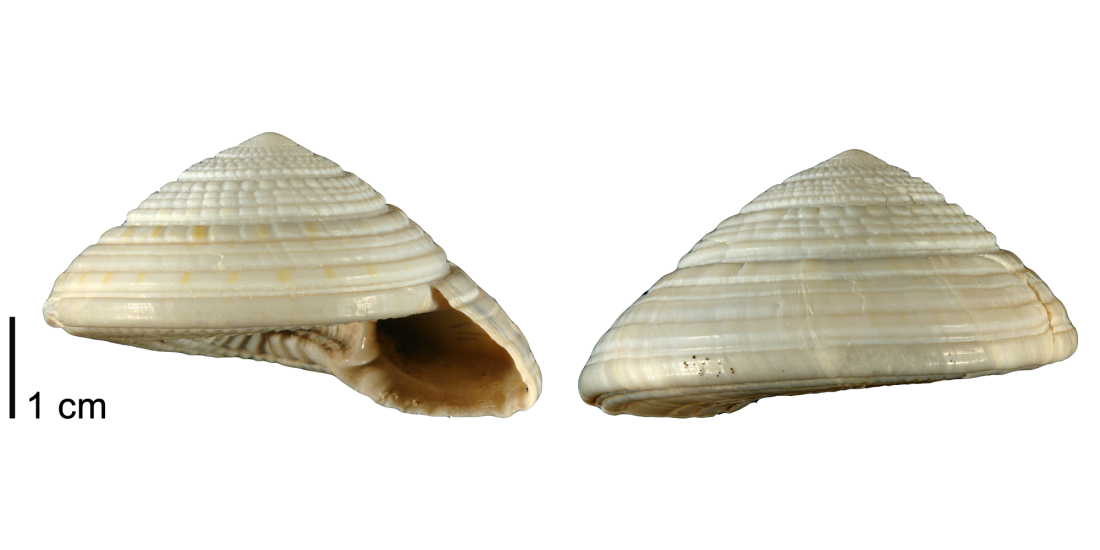 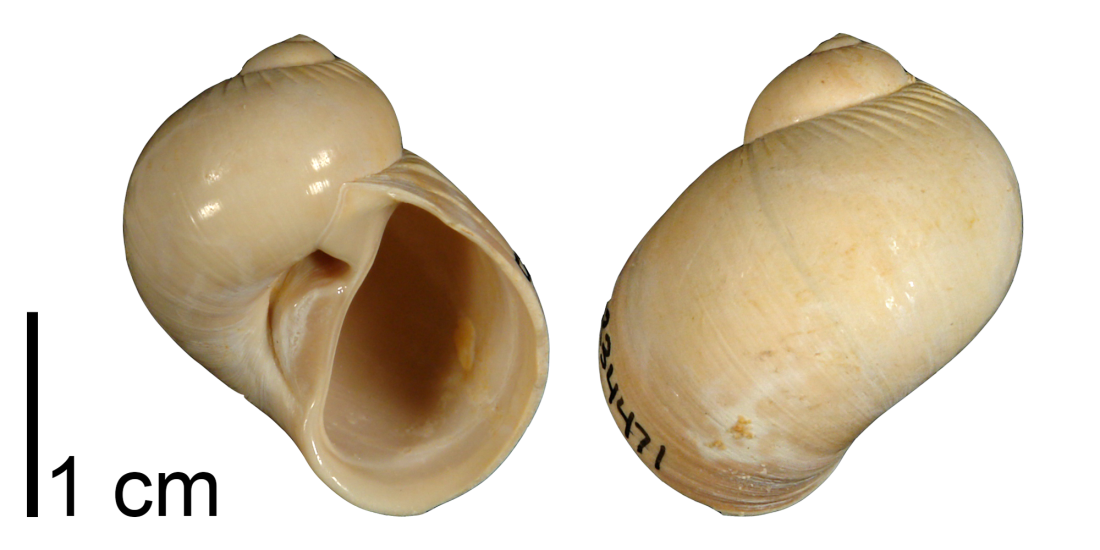 H
G
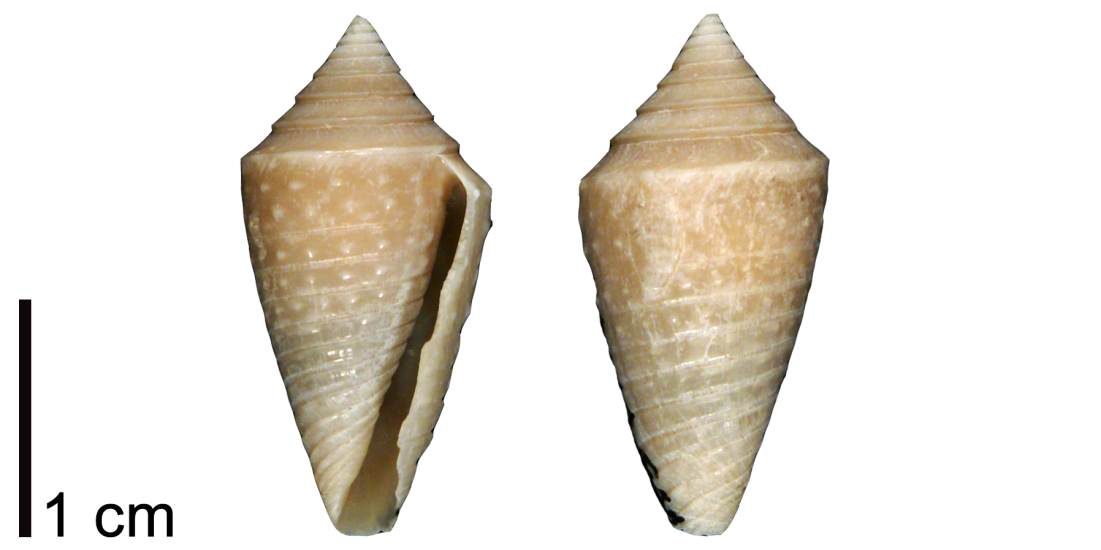 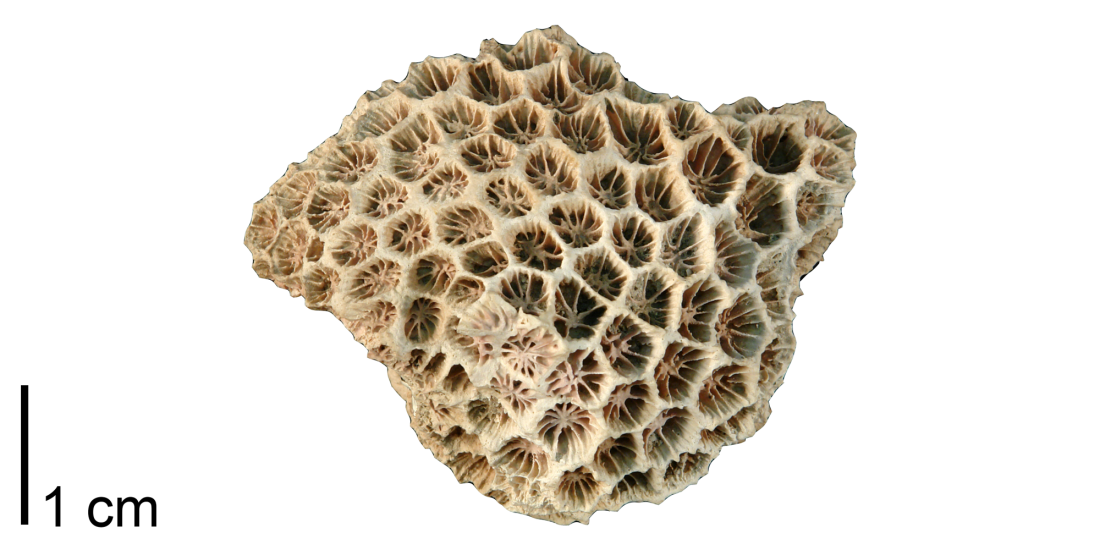 I
J
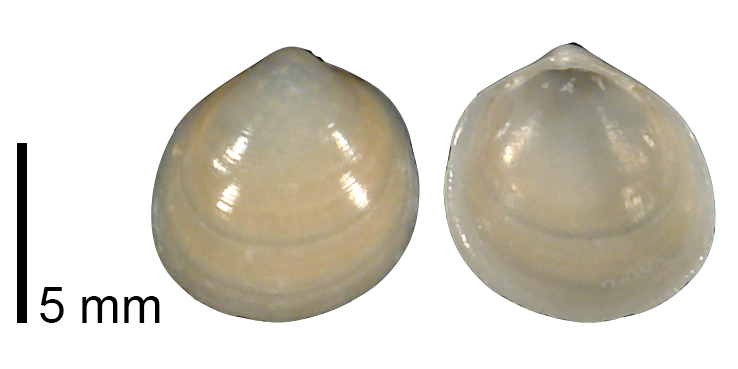 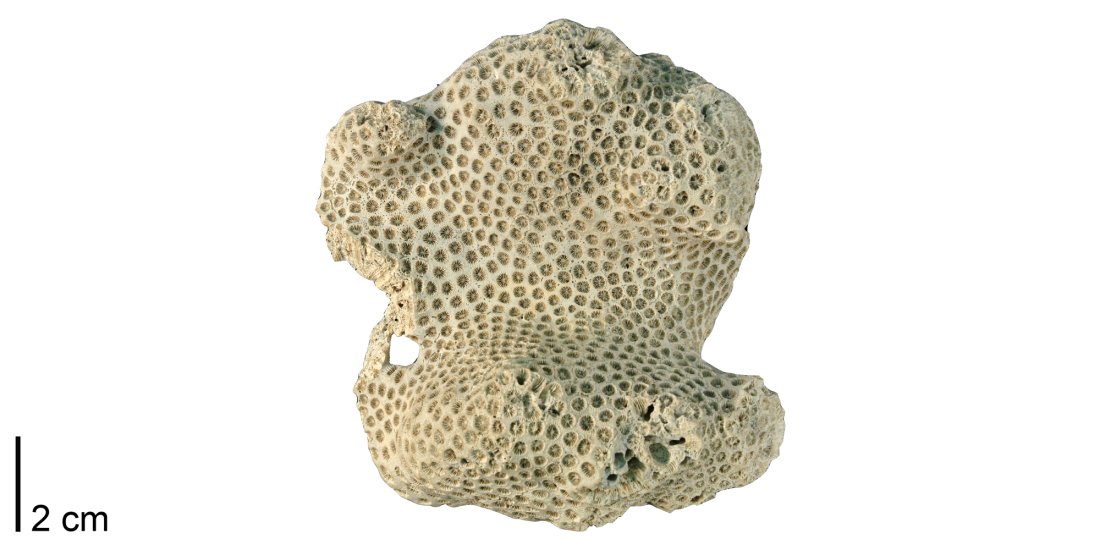 K
L
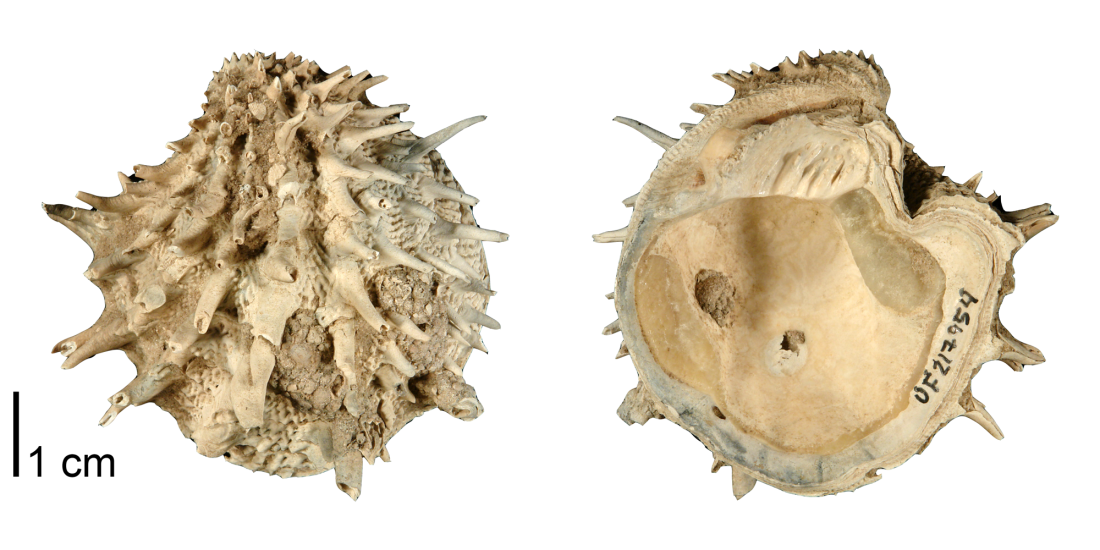 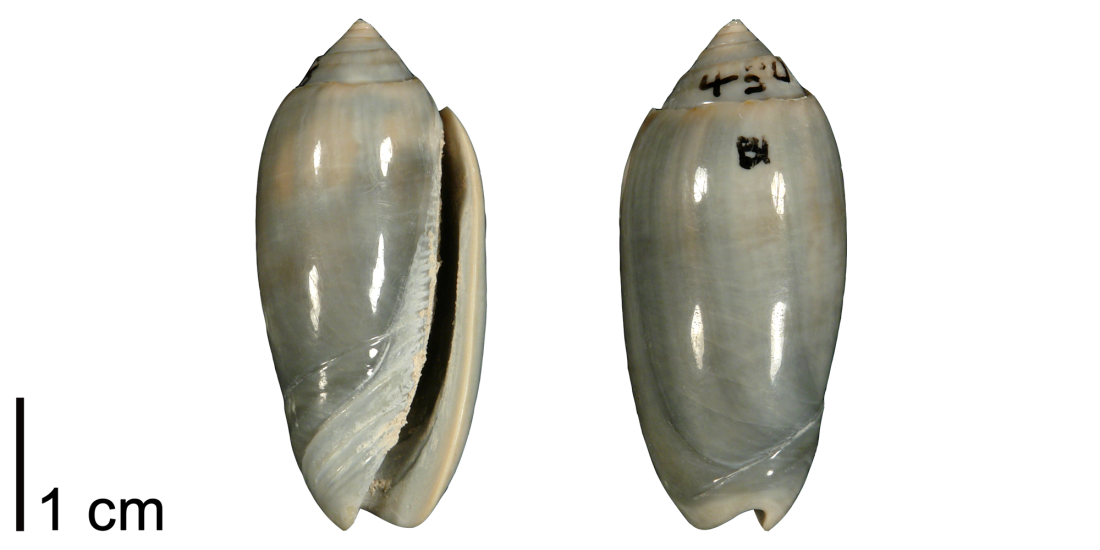 M
N
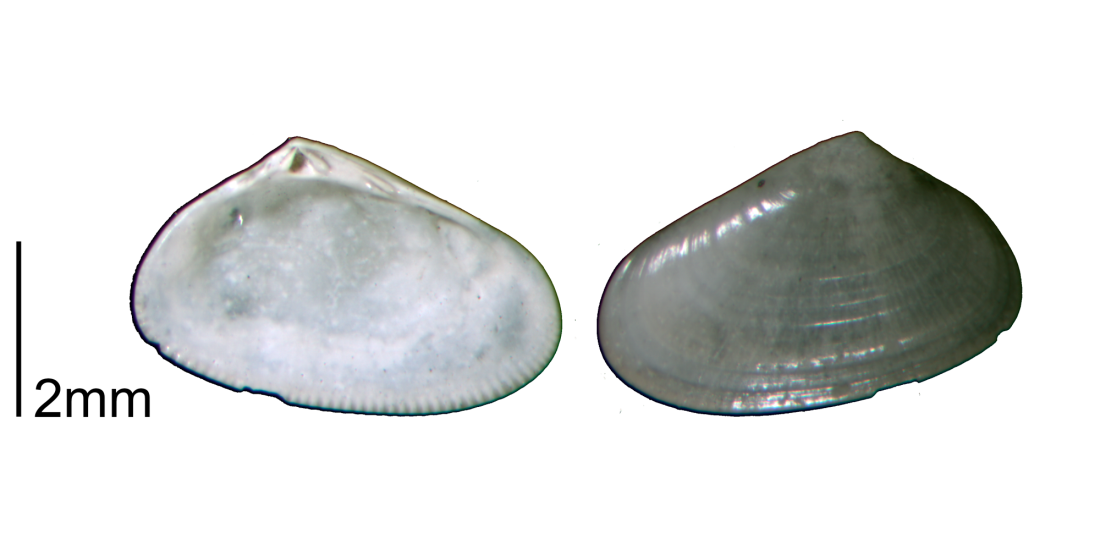 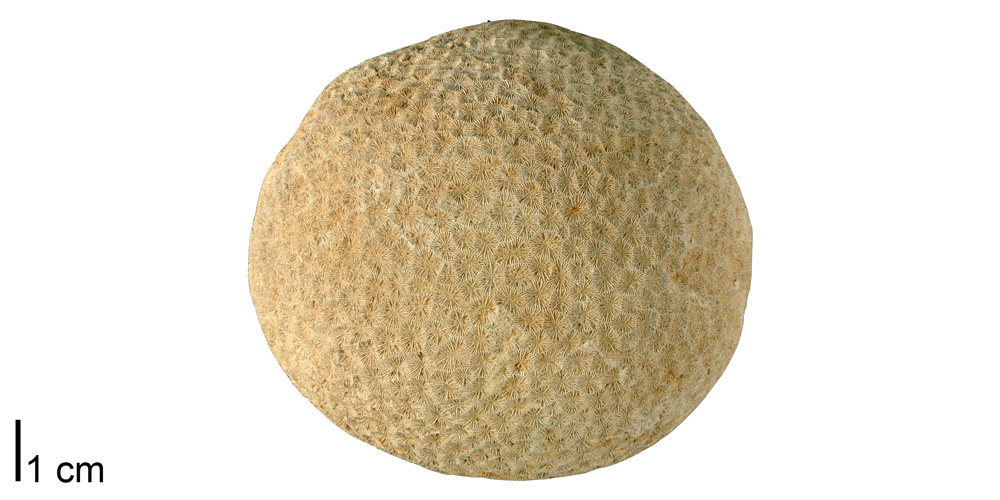 P
O
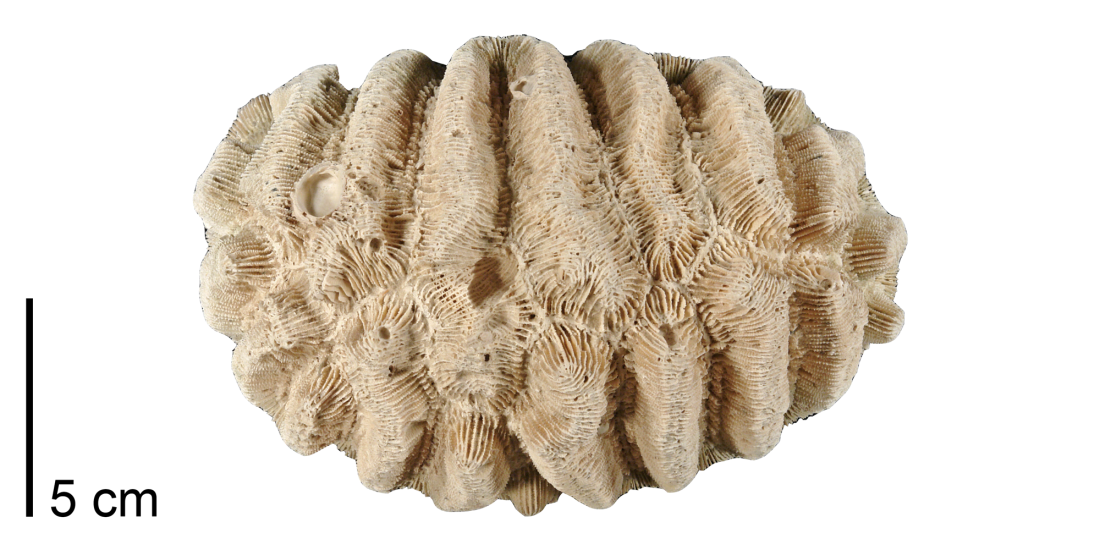 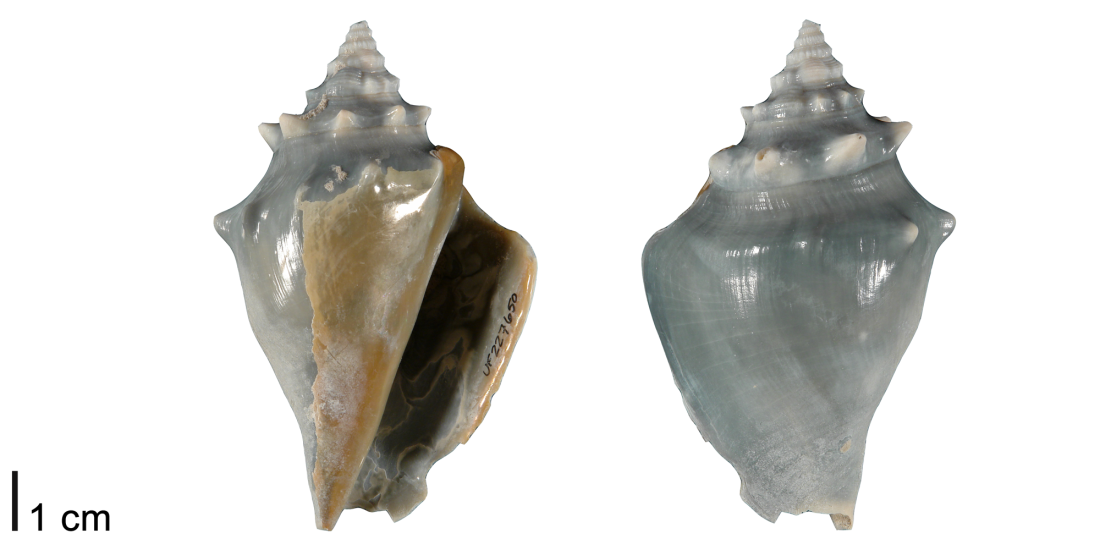 Q
R
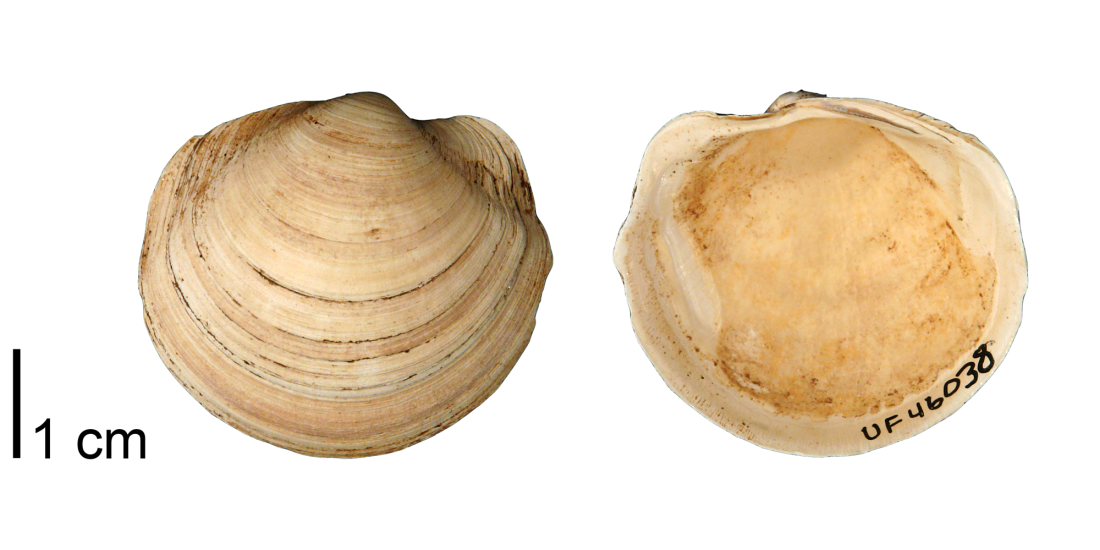 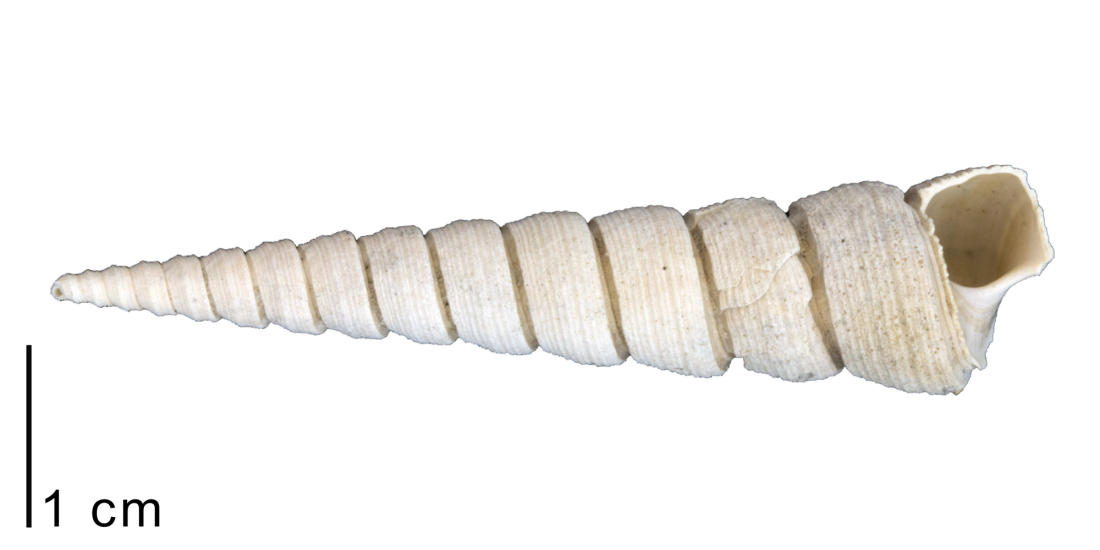 S
T
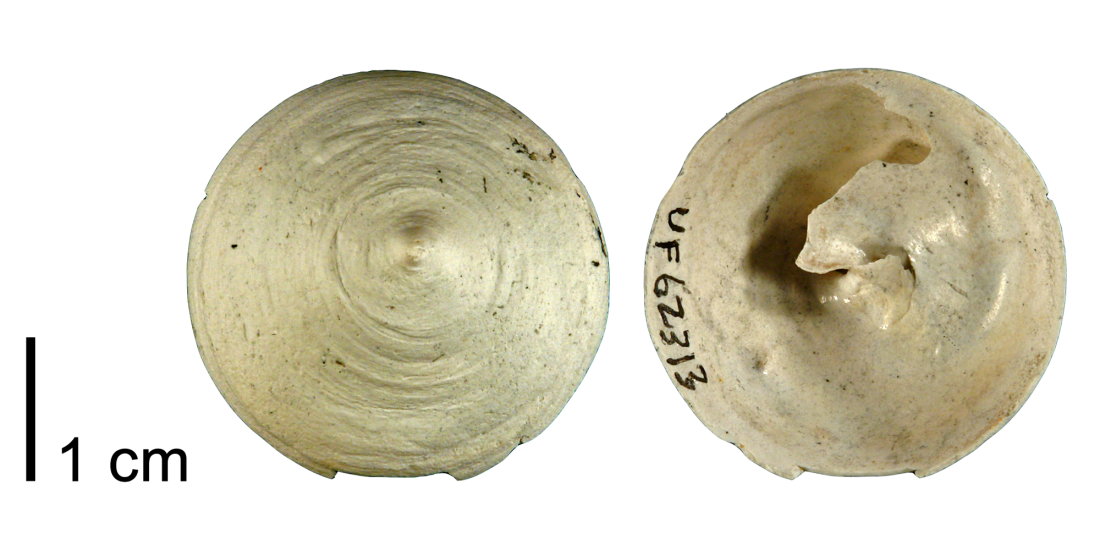 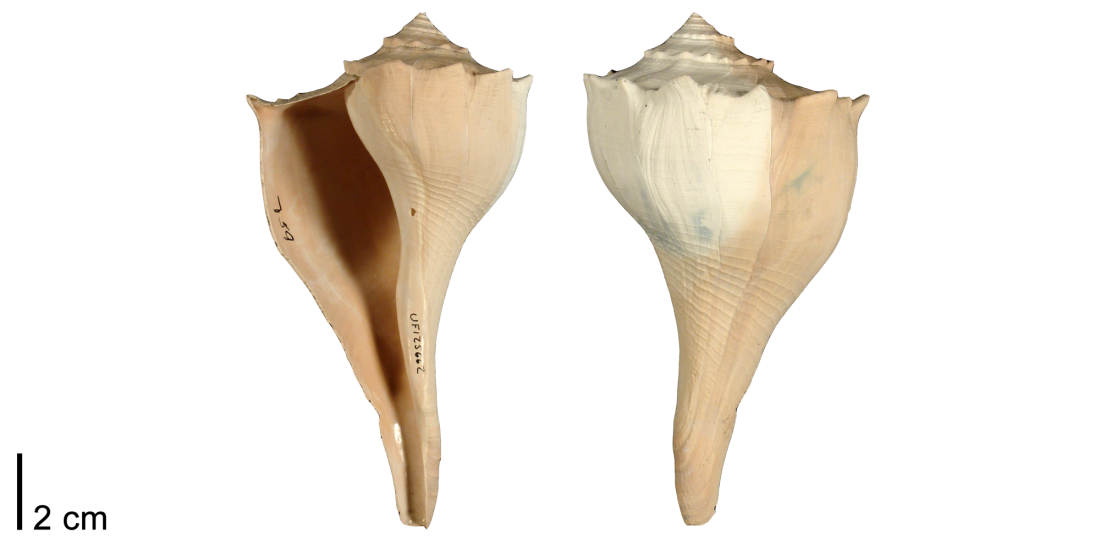 U
V
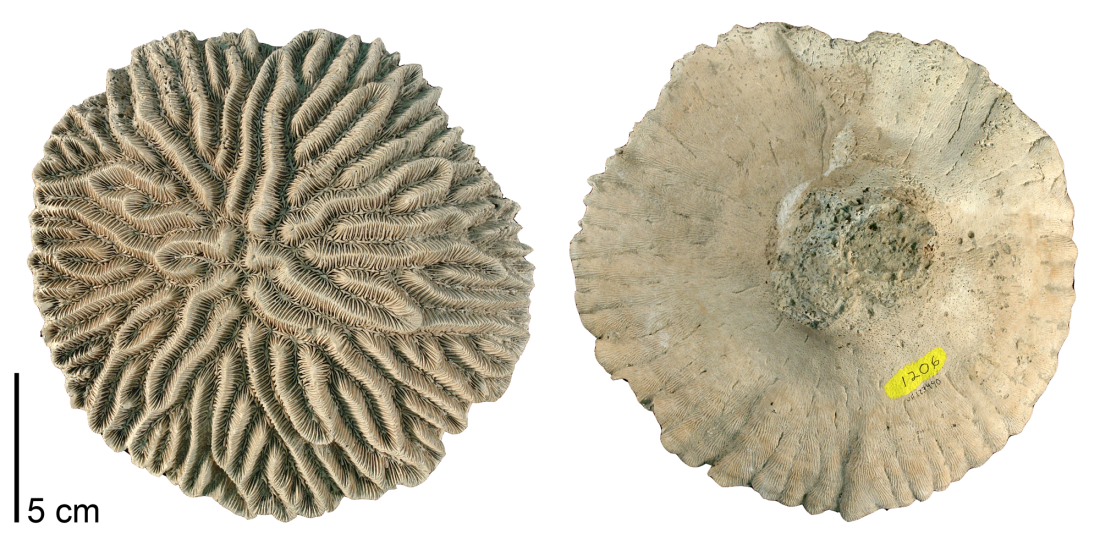 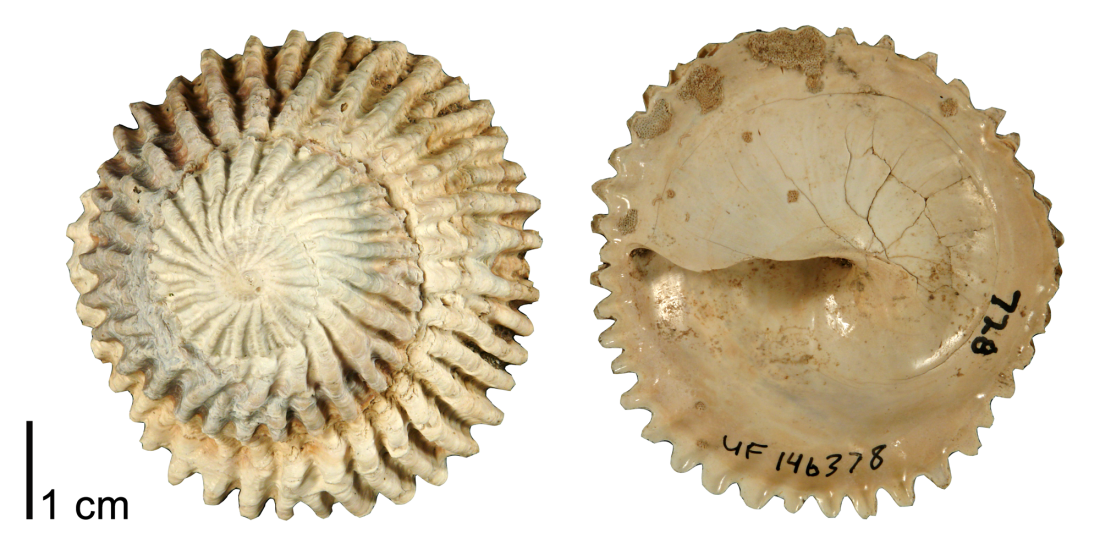 W
X